Using Functional Methods in Quantum  Axion-Electrodynamics
Henrique Gonçalves
MSc Student at Instituto Superior Técnico

2nd Training School COST Action COSMIC WISPers (CA21106)
Ljubljana, 10-14 June 2024
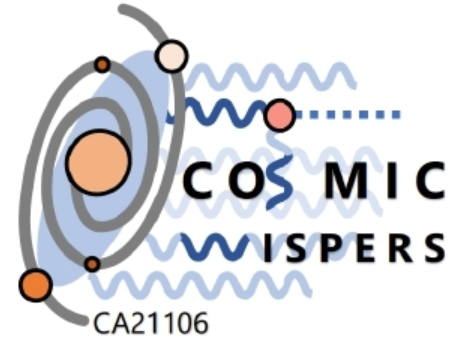 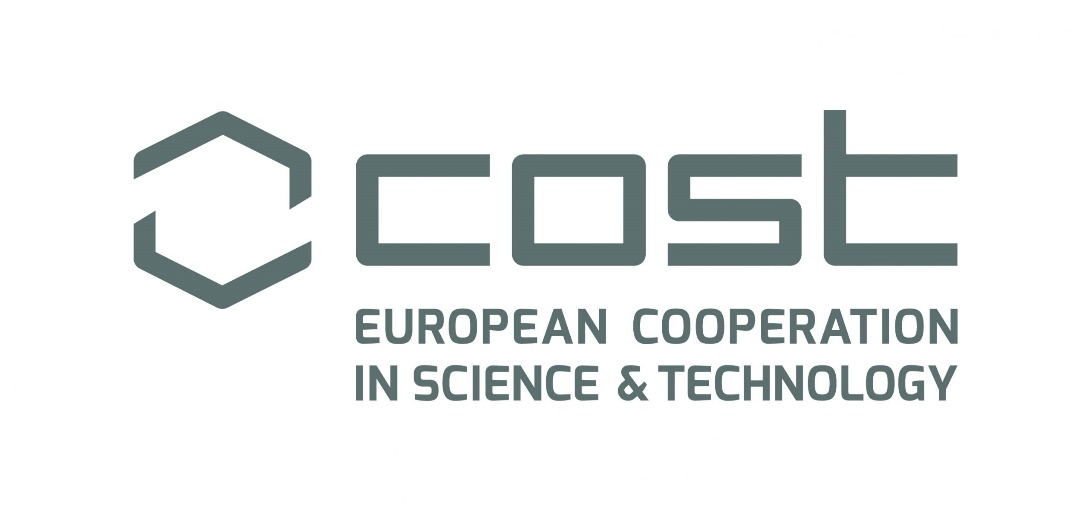 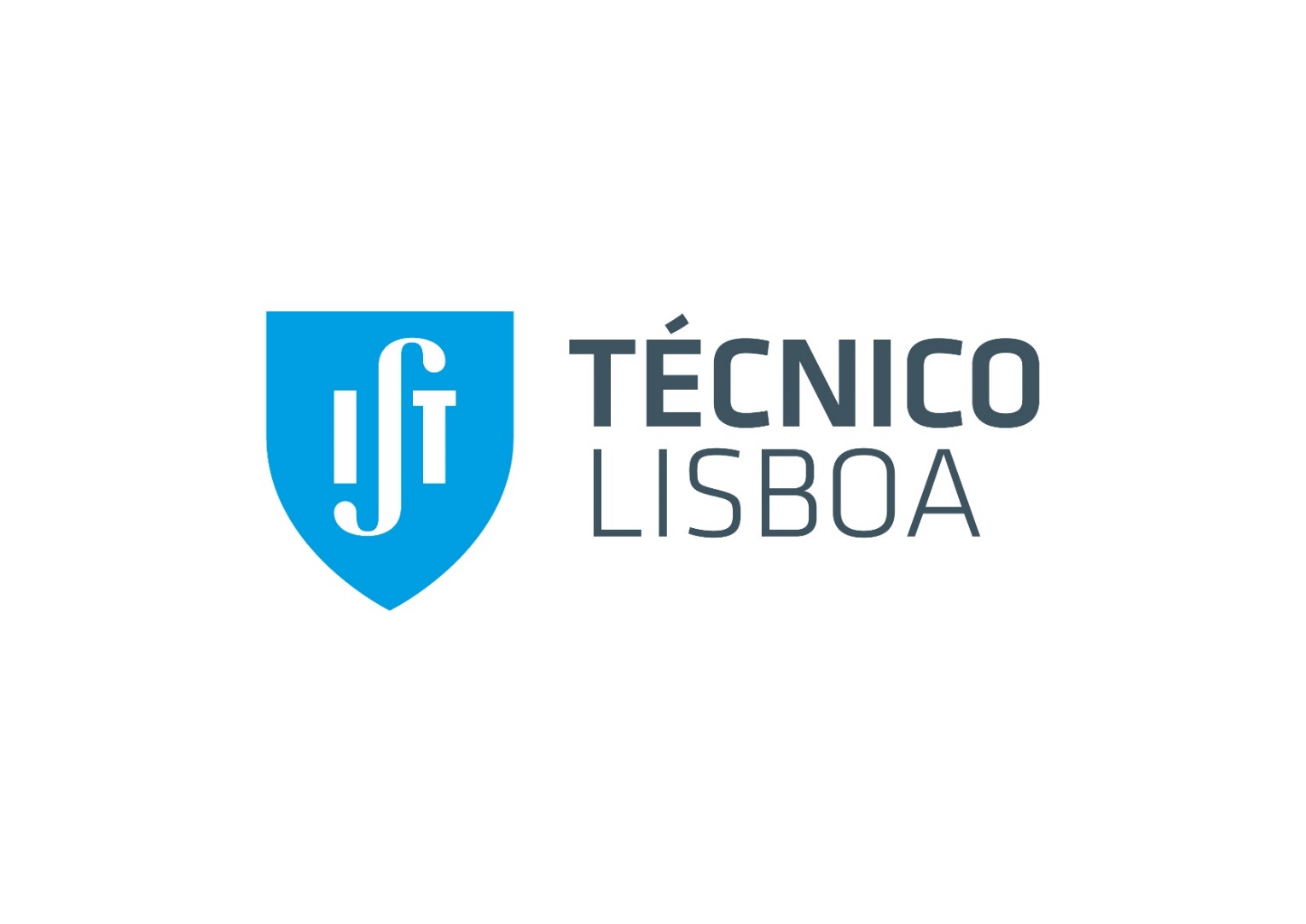 [Speaker Notes: The distribution of dark matter (colored in blue) in six galaxy clusters, mapped from the visible-light images from the Hubble Space Telescope. (Source: NASA, ESA, STScI, and CXC) Credit: NASA, ESA, STScI, and CXC]
Presentation outline
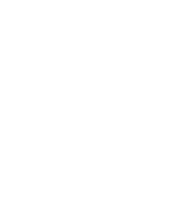 Introduction & Motivation
Quantum Field Theory of Axion-Electrodynamics
Calculating Correlation Functions
Conclusions and Future Work
2
Axions in the Standard Model
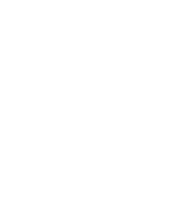 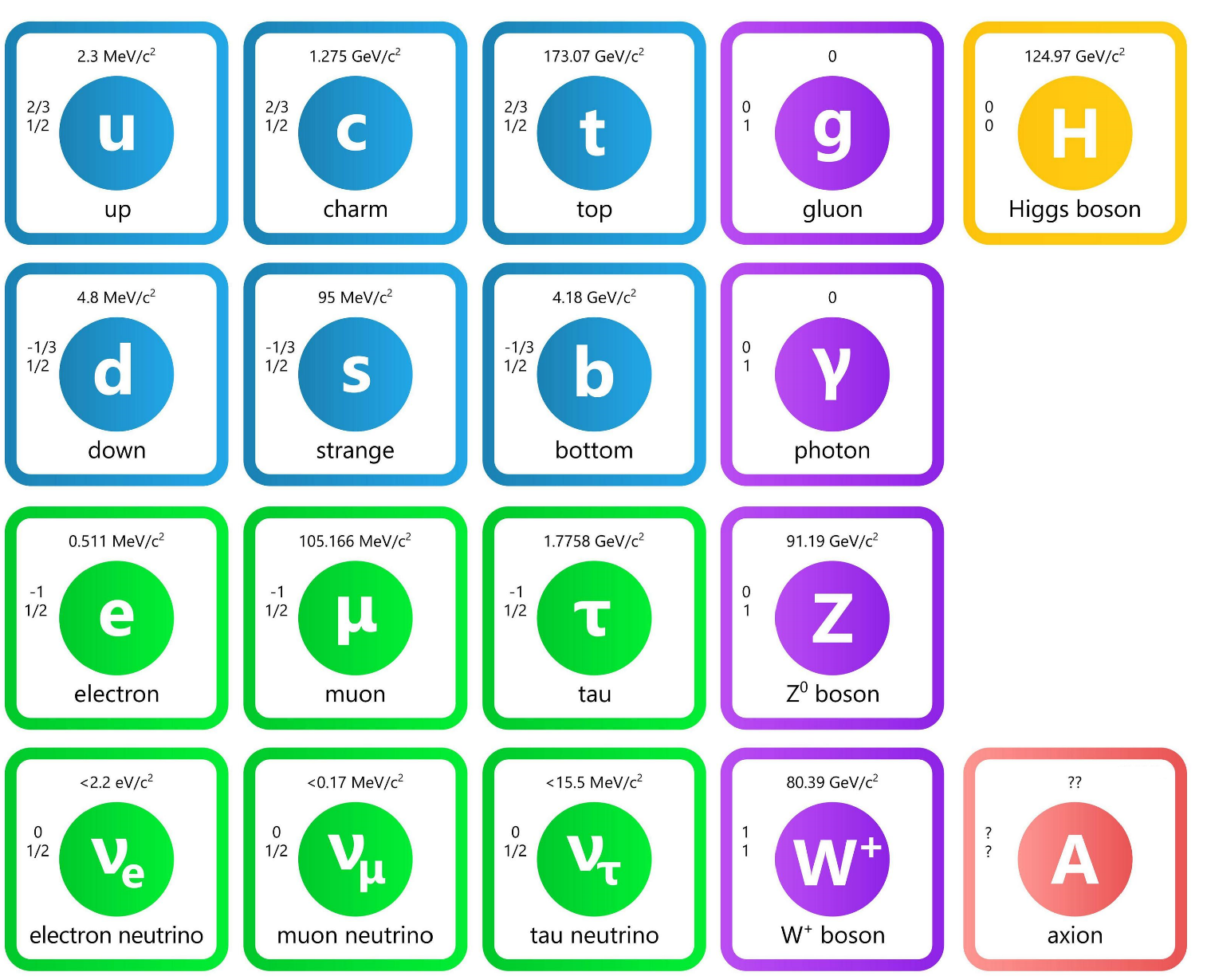 This restores CP-symmetry but has other consequences:
Modified Electromagnetic Theory!
New interactions!
3
Axions in Eletromagnetism: A simple example
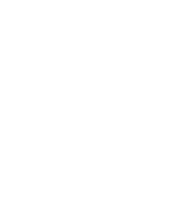 The introduction of the axion field results in a Modified Electromagnetic Theory
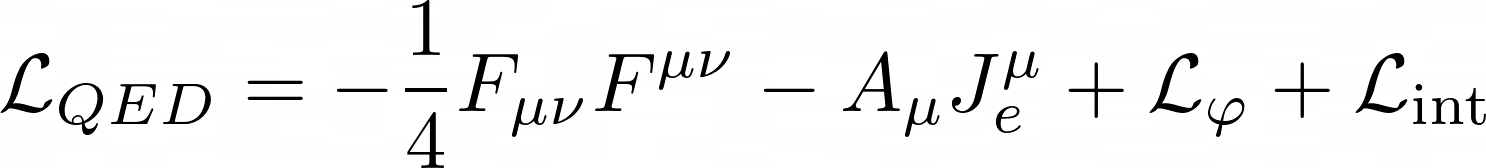 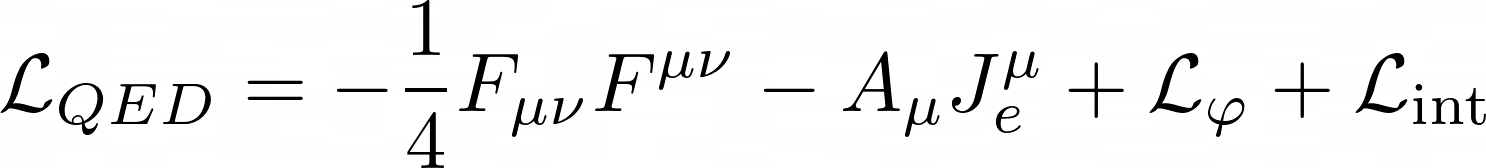 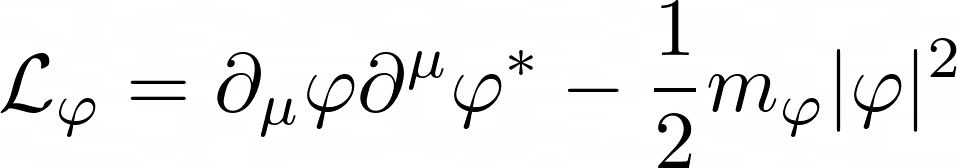 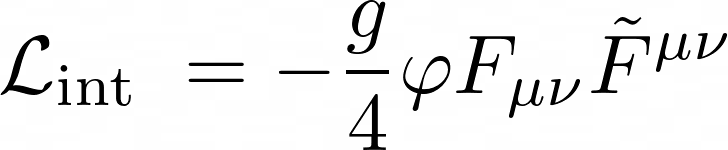 * written in Natural units
4
Axions: New Field Equations
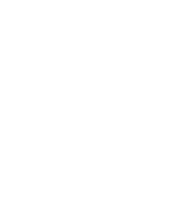 We can determine the Euler-Lagrange equations:
Modified (Symmetric) Maxwell’s equations (in the absence of magnetic currents)
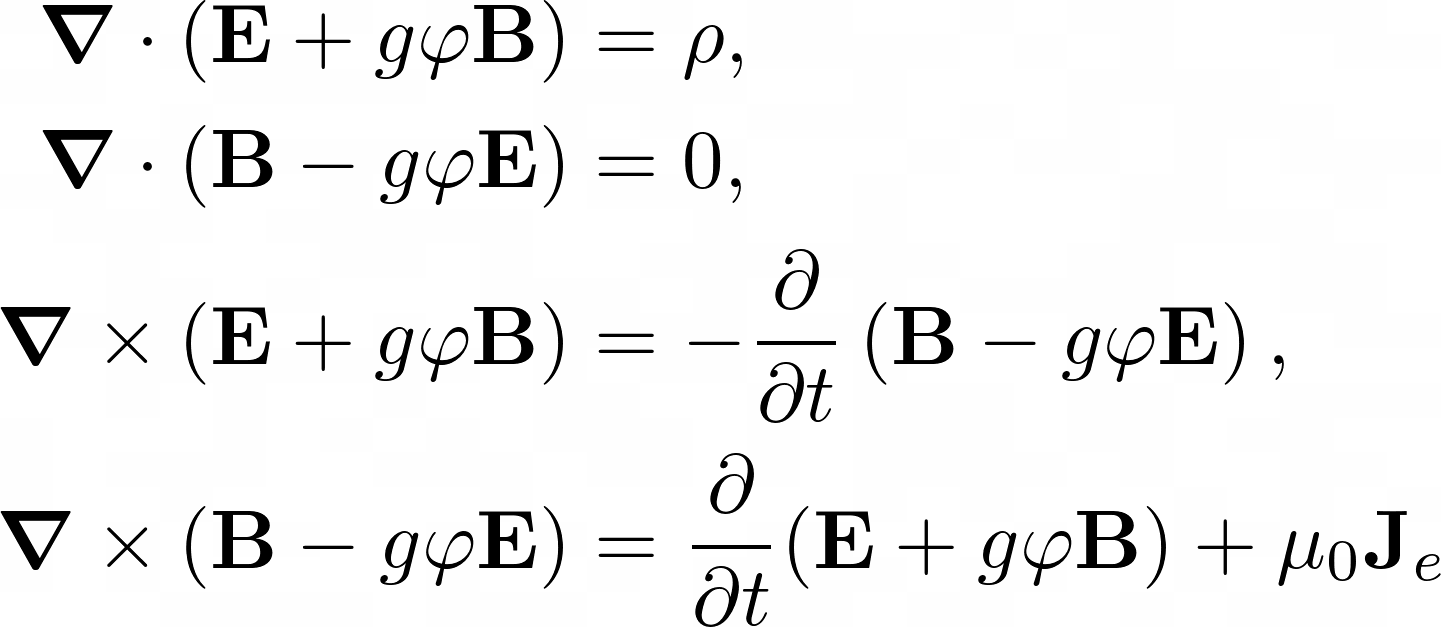 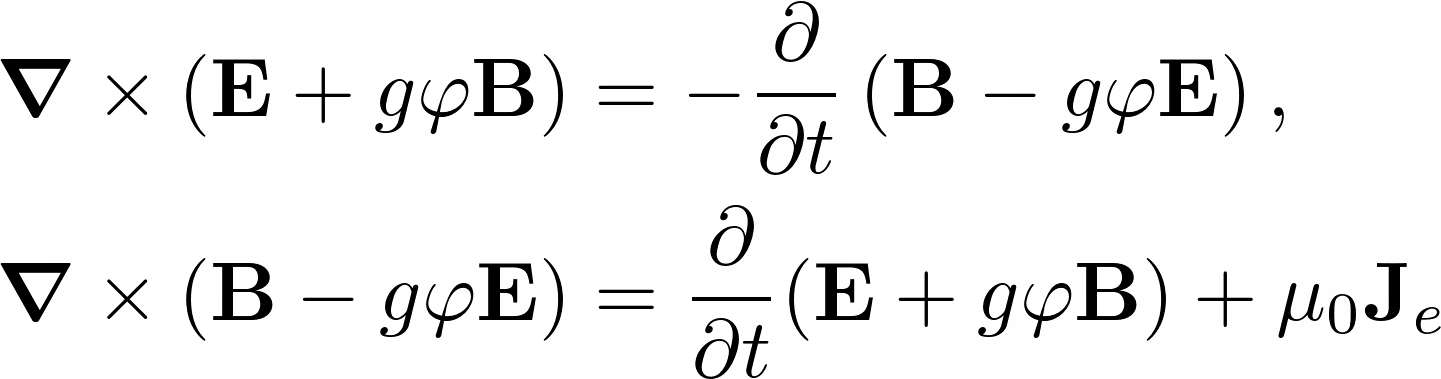 Axial 
coupling!
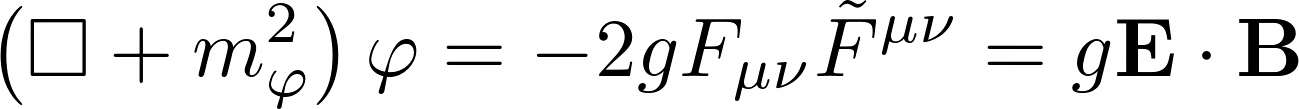 5
Quantum Axion-Electrodynamics
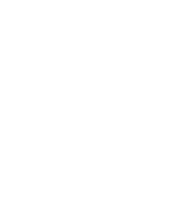 We can write the Lagrangian density of our theory:
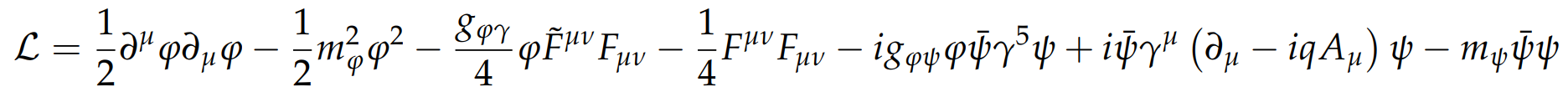 After using the Faddeev-Popov method for gauge fixing and integrating by parts
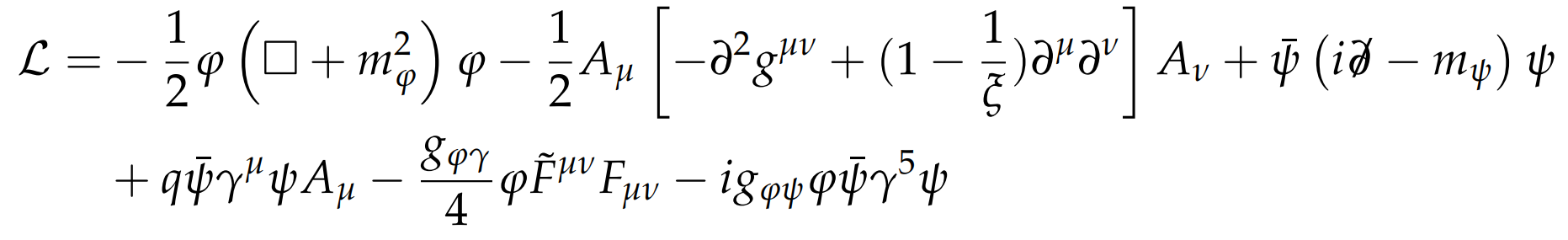 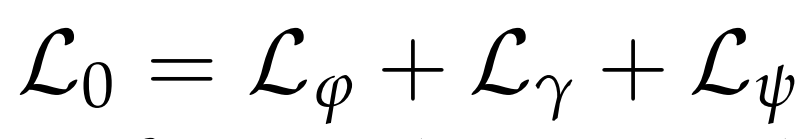 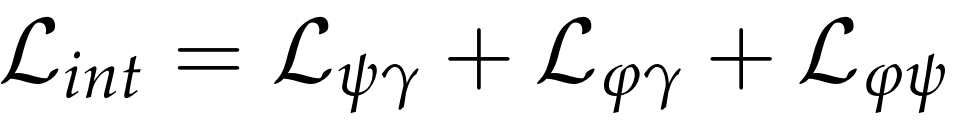 free-field lagrangian
Interaction part
* written in Natural units
6
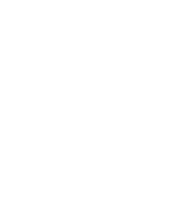 By definition, this is given by:
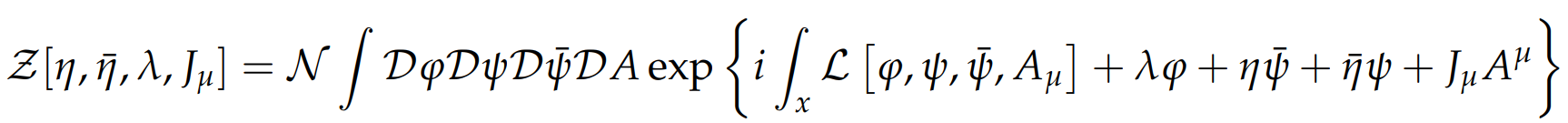 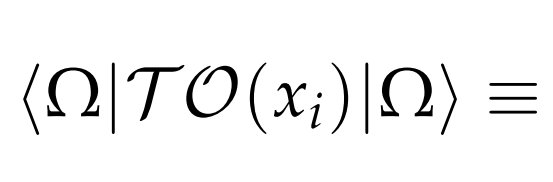 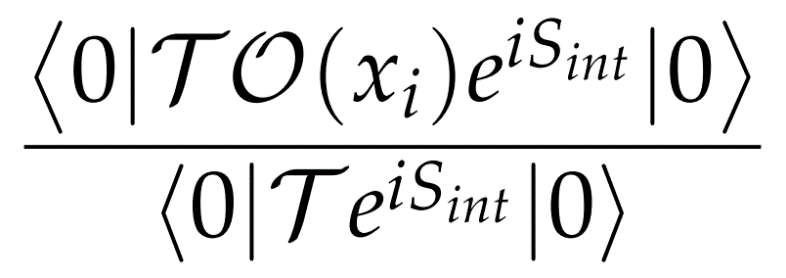 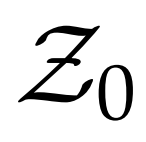 We only need the Generating Functional of the Free Theory
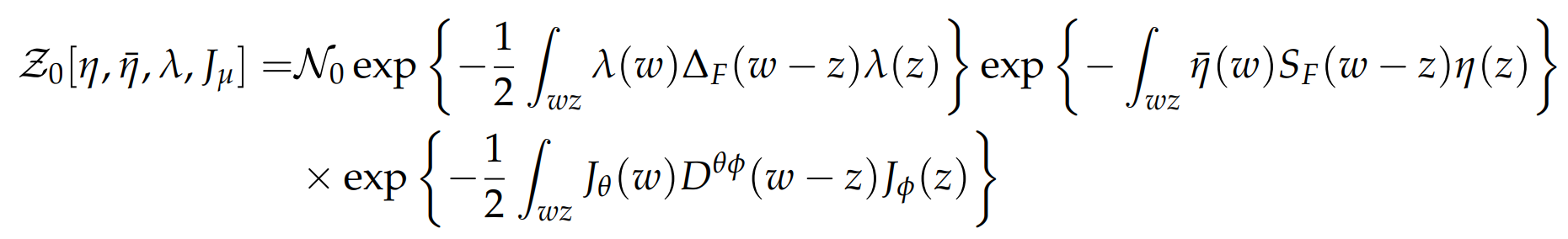 7
Correlation Functions: General Formula
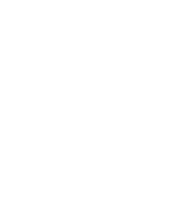 Going back to the second equation
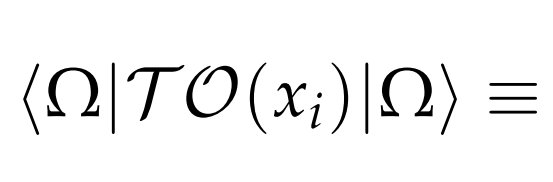 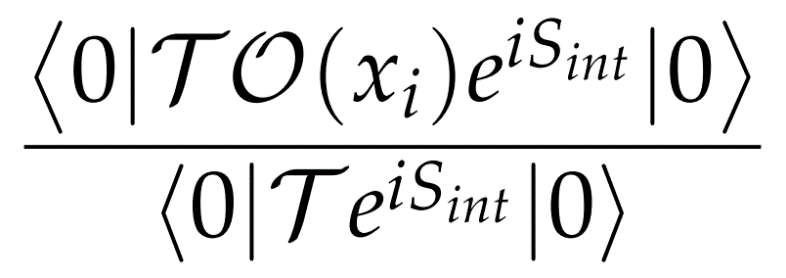 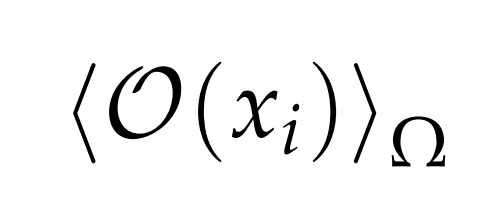 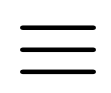 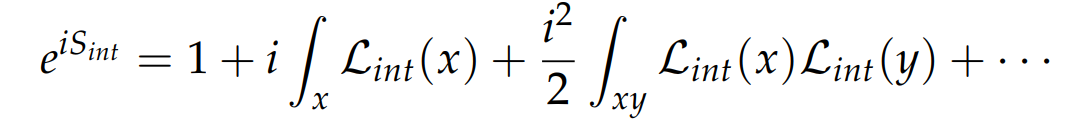 Such that..
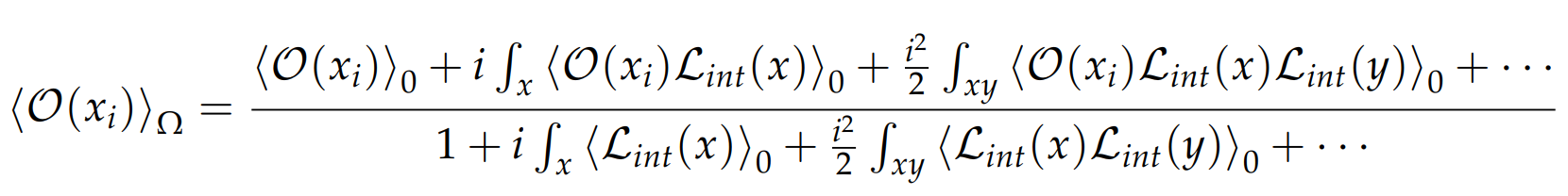 8
Correlation Functions in QED + Axion
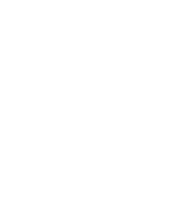 When we add Axions:
Solution: Expand in all of them!
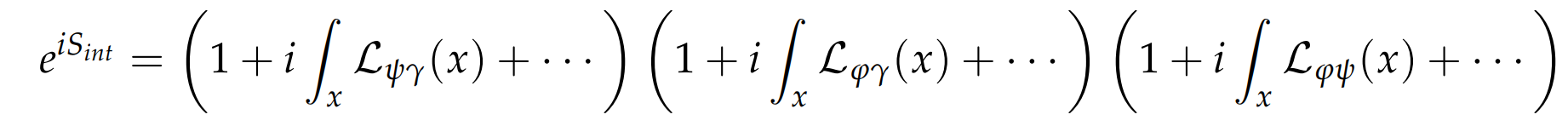 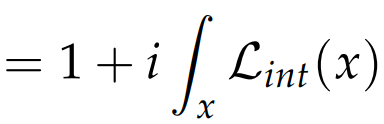 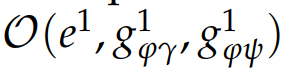 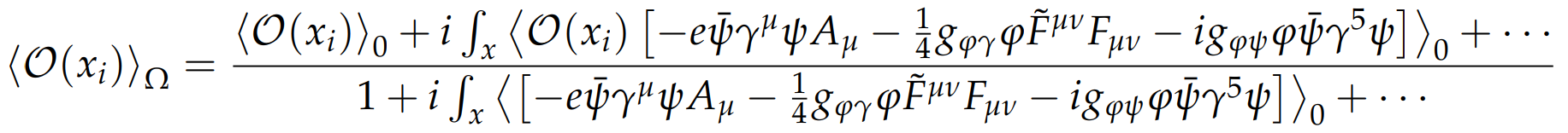 9
2-Point Correlation Functions: LO Propagators
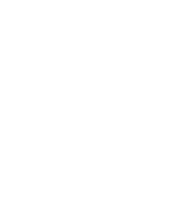 Dirac field Propagator
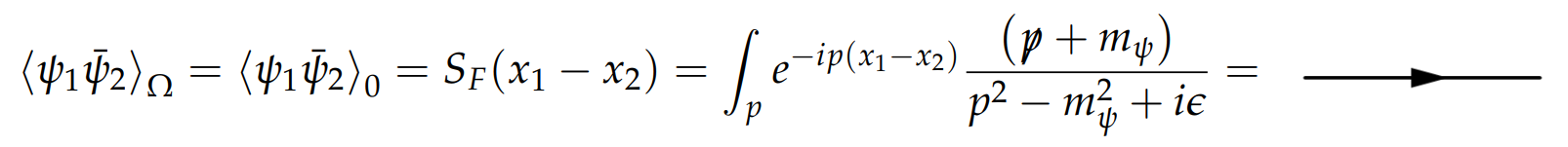 Photon field Propagator
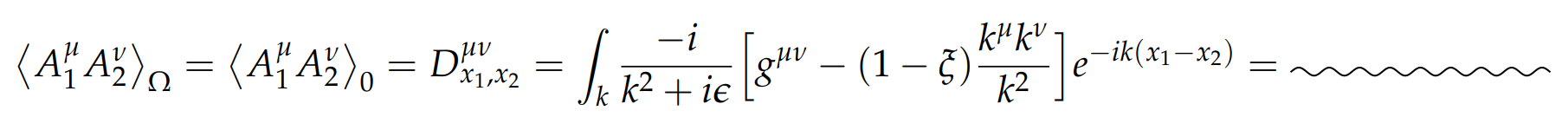 Axion field Propagator
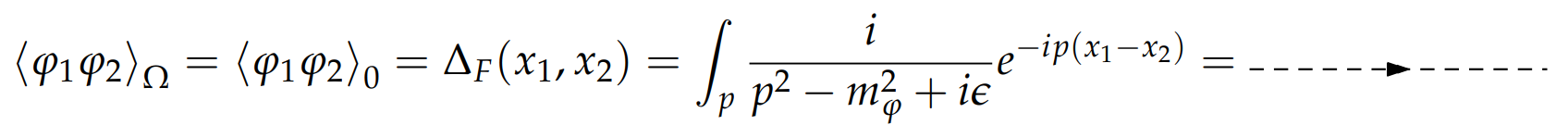 10
3-Point Correlation Functions
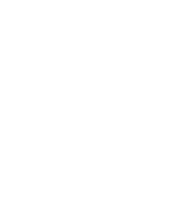 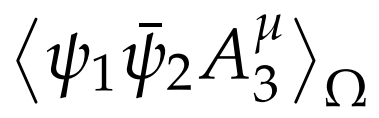 QED Vertex:
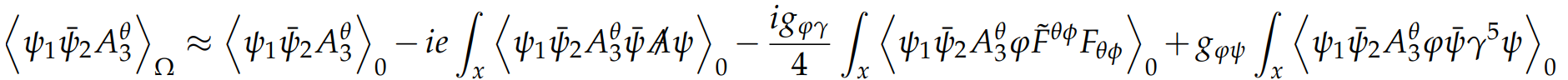 From rules 1 (and 2)
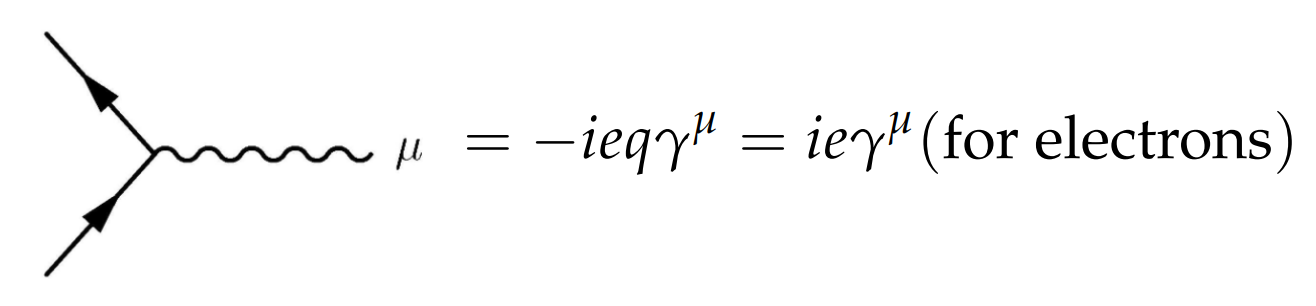 11
3-Point Correlation Functions
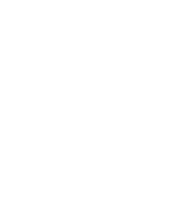 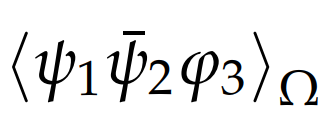 Fermion-Axion Vertex:
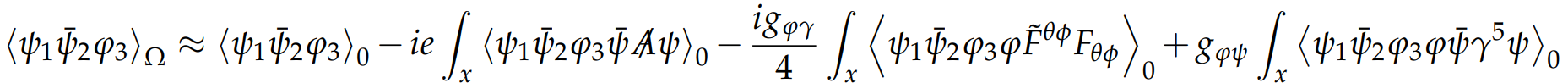 From rules 1, 2a
Luckily the last term doesn’t vanish. After some math, Fourier Transforming and using the LSZ reduction formula, we get:
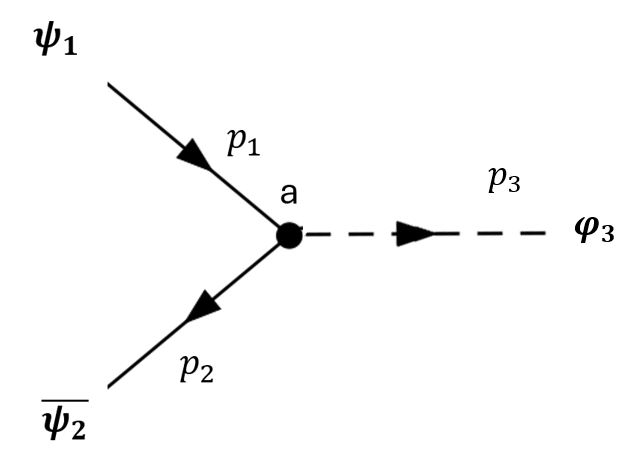 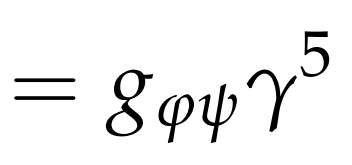 Purely quantum effect!
12
3-Point Correlation Functions
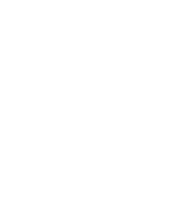 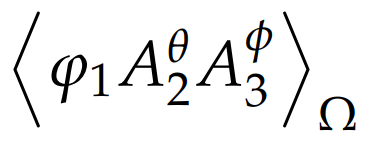 Axion-Photon Vertex:
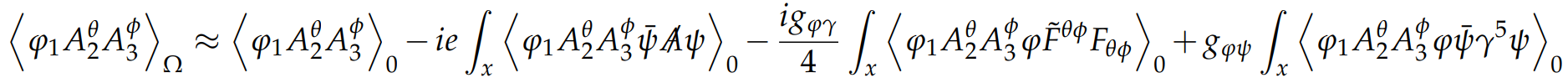 From rules 1 and 2
After some algebra and Fourier transforming everything, we get
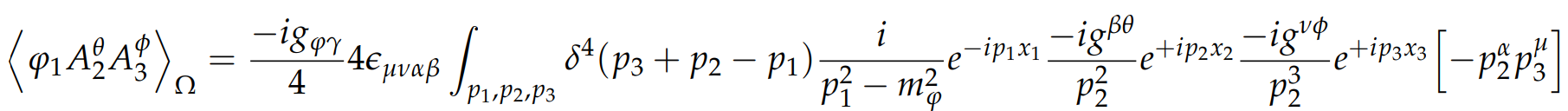 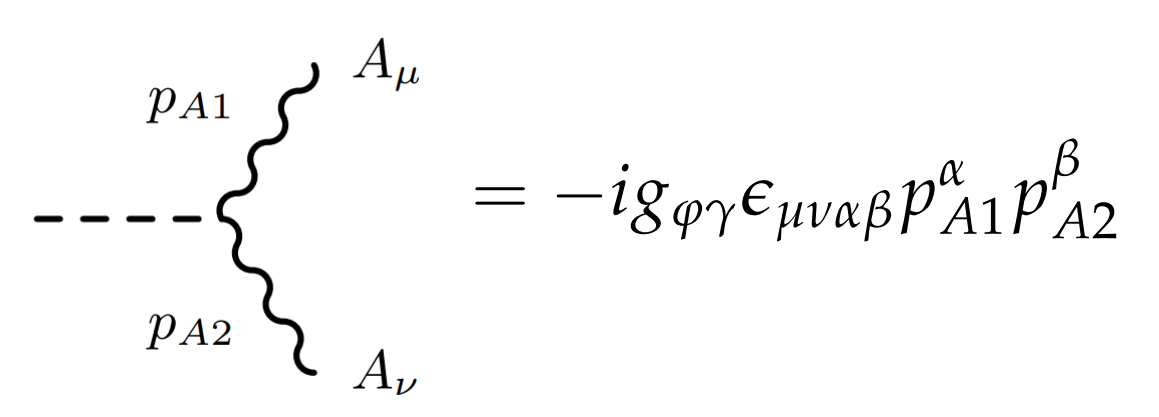 LSZ
13
Conclusions
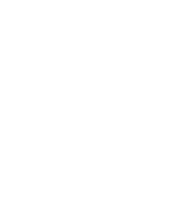 We have successfully derived the Feynman Rules for our effective theory (in vacuo)
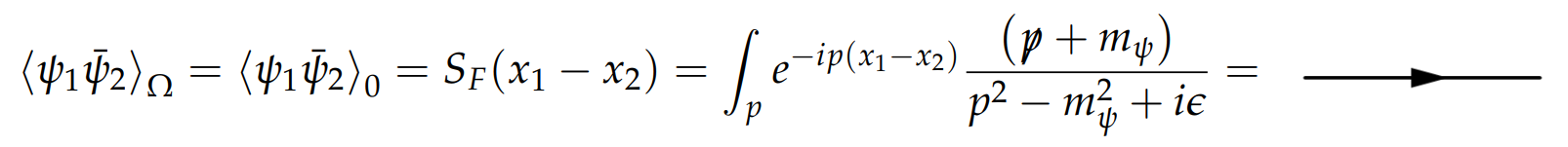 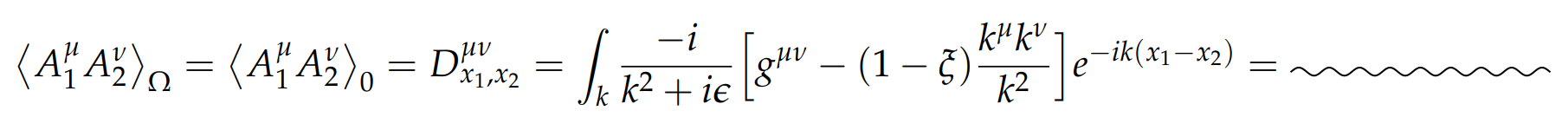 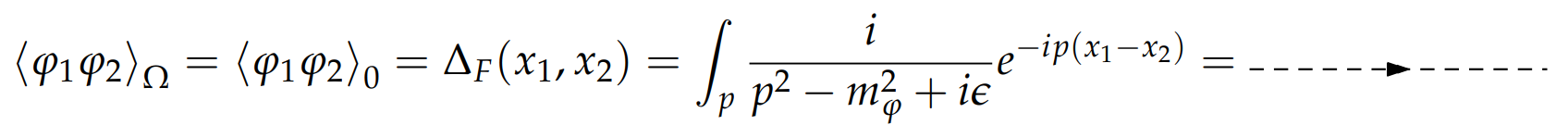 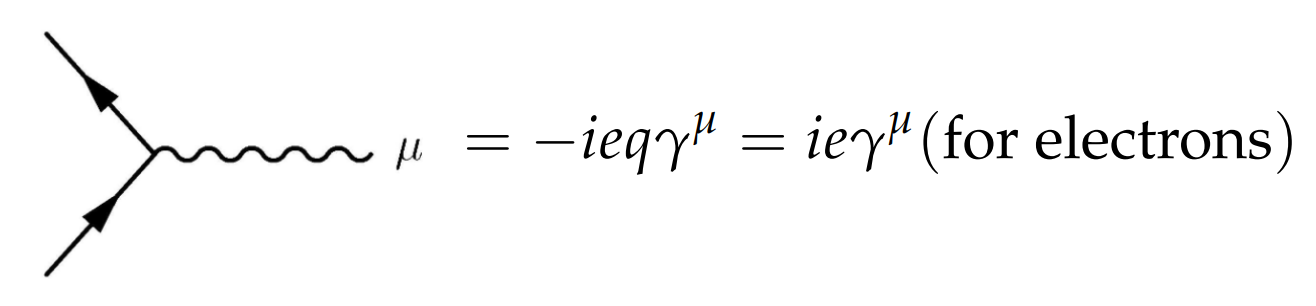 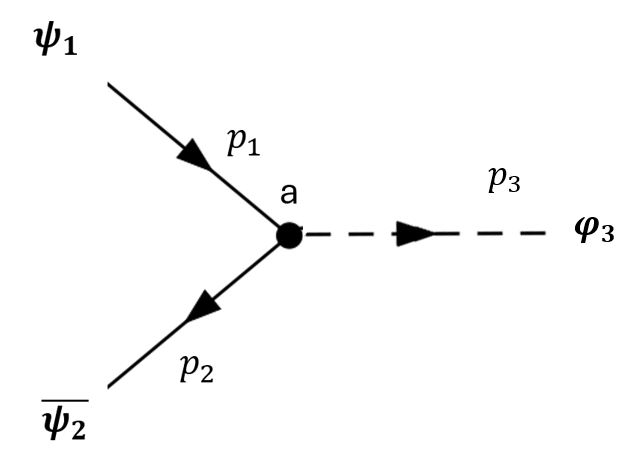 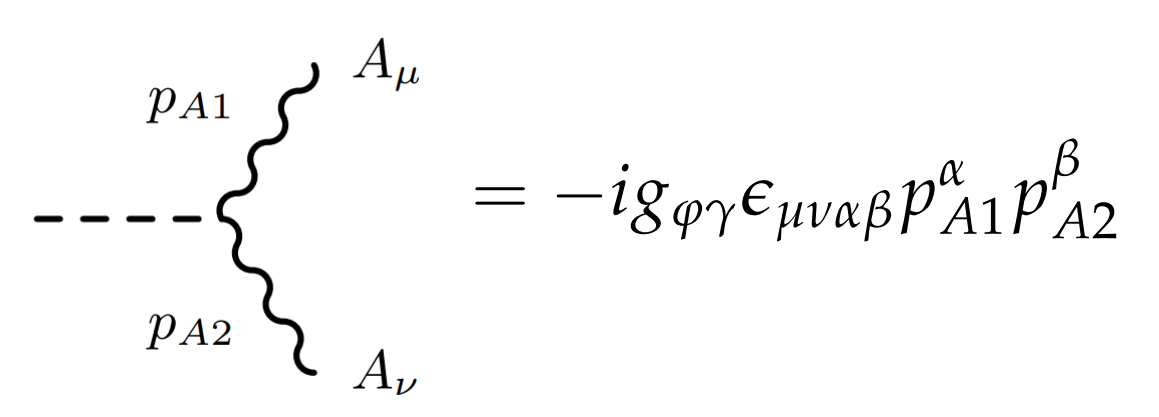 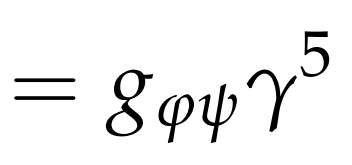 14
Future Work
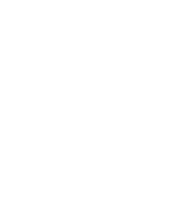 Add new effective terms to our lagrangian and change the equations of motion
Use our Feynman rules to calculate Amplitudes and compare them with experiments.
Introduce a medium (plasma), and compute new amplitudes in a plasma and discover new physics (Quantum Axion-Plasmadynamics).
15
Thank you for your attention!
Any questions? 
Instituto Superior Técnico
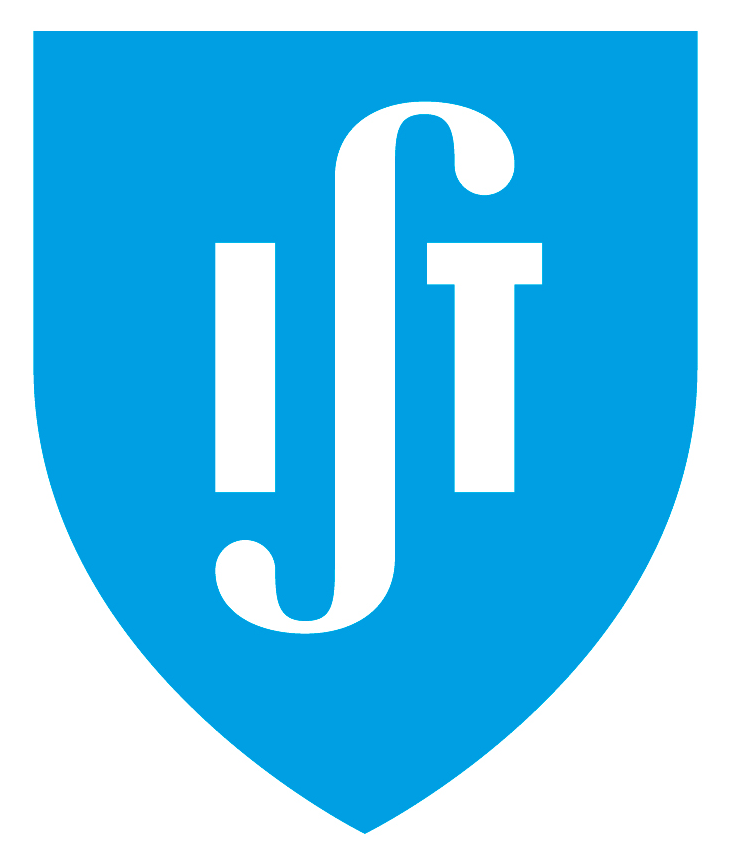 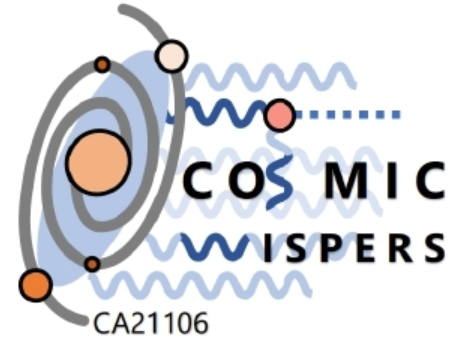 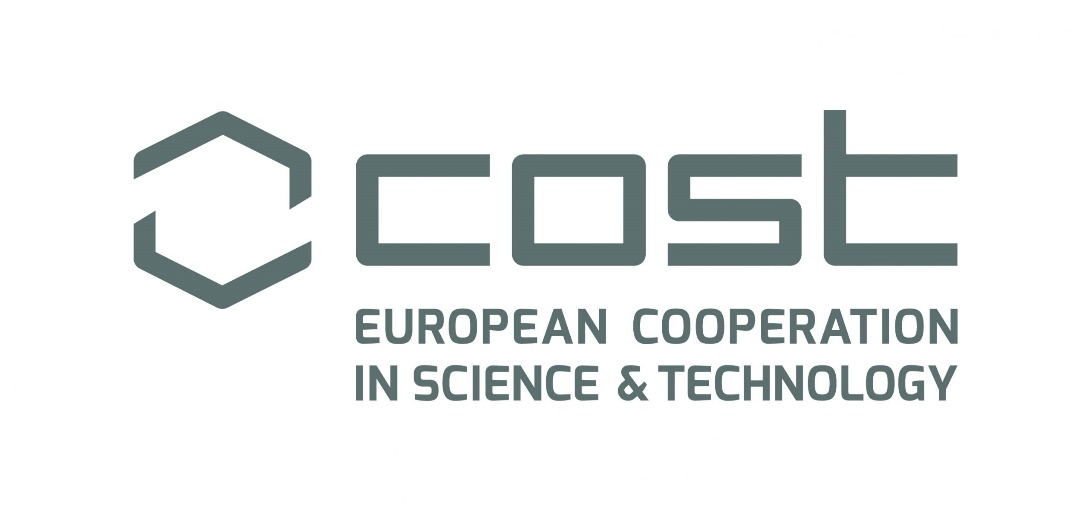 16
Axions in the Standard Model
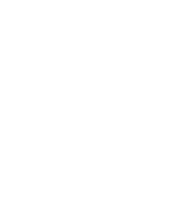 Hypothetical particles proposed in 1977 by R. Peccei and H. Quinn to solve the “Strong CP problem”
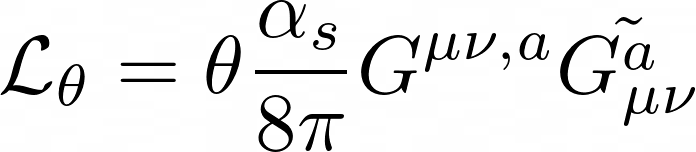 CP violating term!
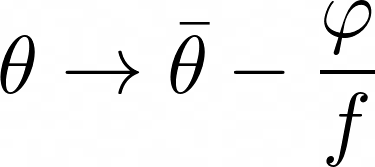 PQ mechanism: Promote θ  to a complex dynamical field
This mechanism restores CP-symmetry but has other consequences:
Modified Electromagnetic Theory!
New interactions!
17
Axions as Dark Matter candidates
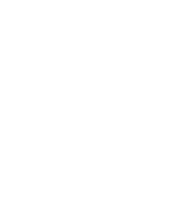 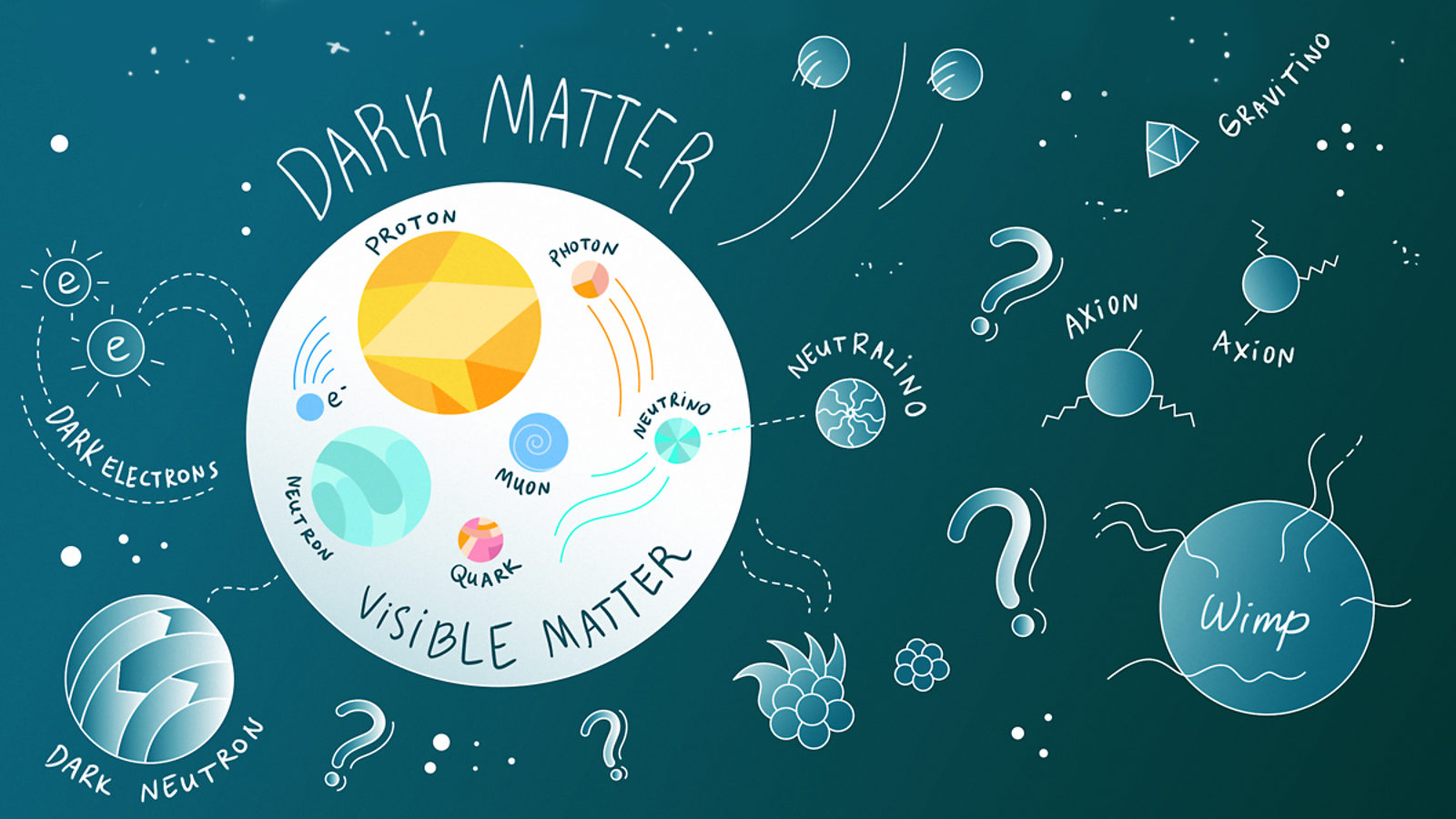 18
[Speaker Notes: WISPs (very Weakly Interacting Slim Particles)]
Axions as Dark Matter candidates
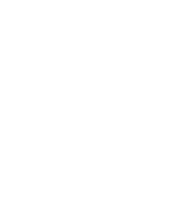 Axions and Axionlike particles (ALPs) are very well motivated Dark Matter candidates

They couple very weakly to ordinary matter and photons
Current predictions point to a very small mass (of the order of meV)

Several experiments have been proposed, based on “passive” detection methods
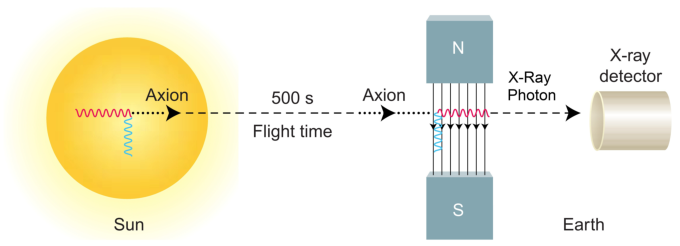 19
Extra [help for slide 7]
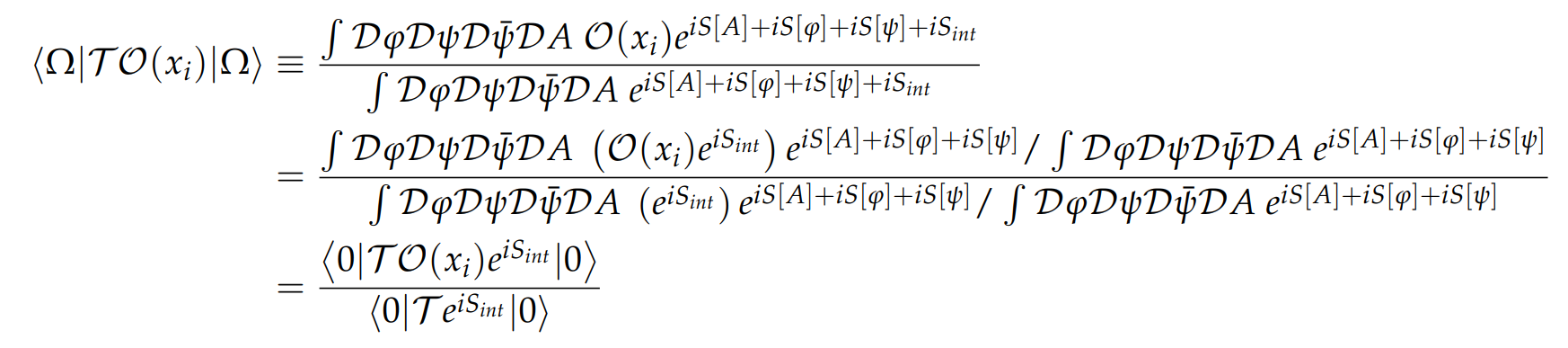 Calculating Correlation Functions
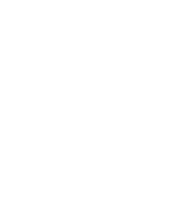 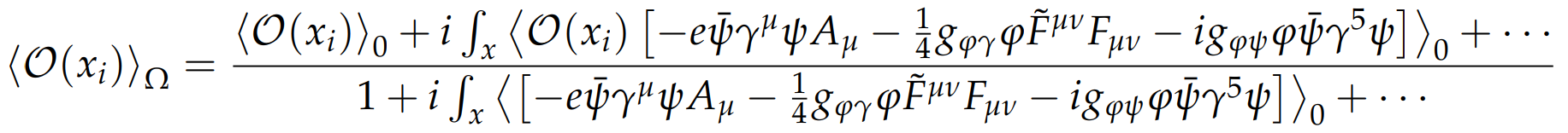 We use the usual definition,
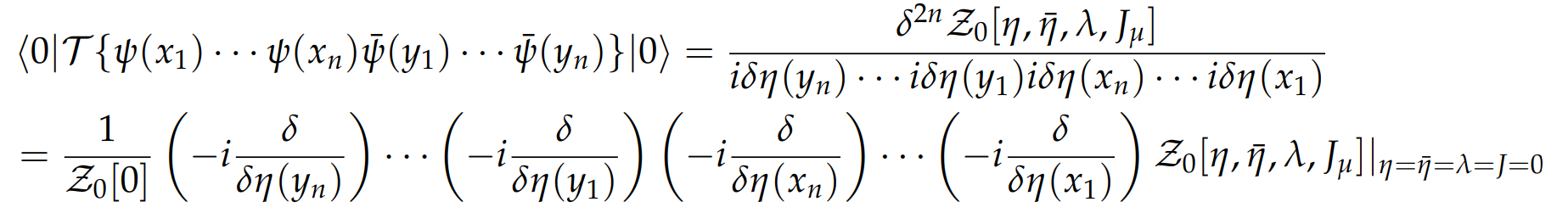 21
4-Point Correlation Functions
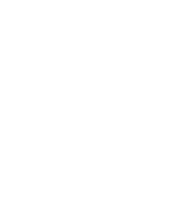 Goal: Add higher order terms to the effective lagrangian
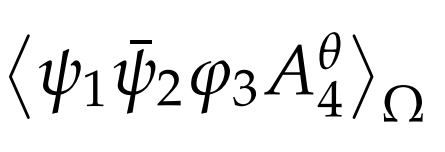 Quartic Vertex:
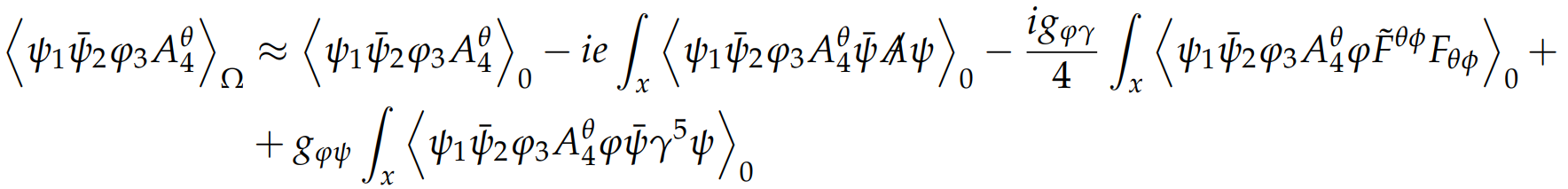 From rule 1
We need to go beyond LO! (Appendix E)
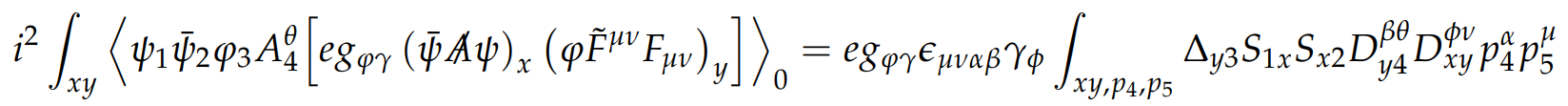 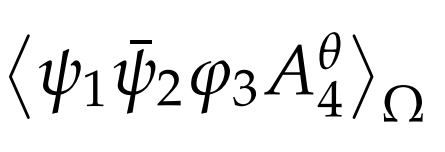 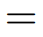 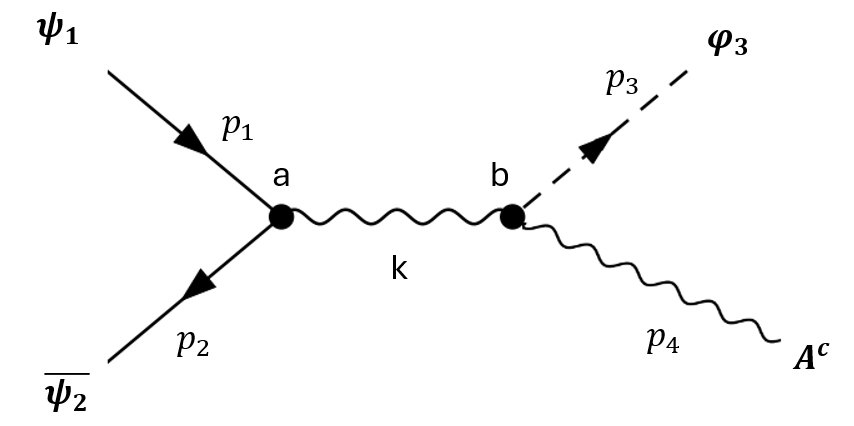 4-Point Correlation Functions
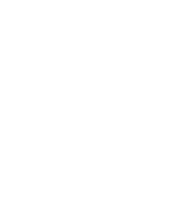 Doing this just like before..
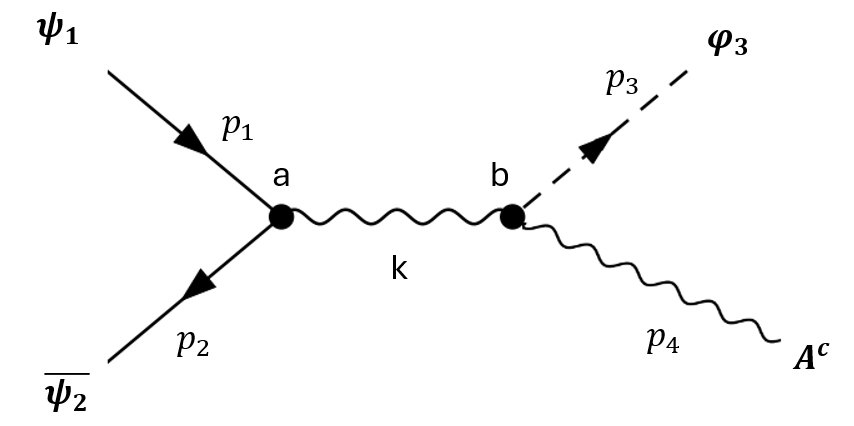 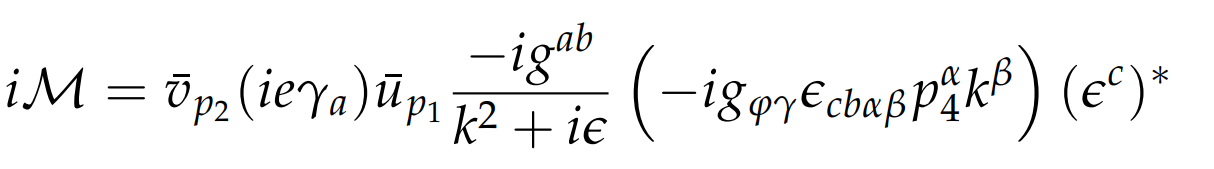 Simplify:
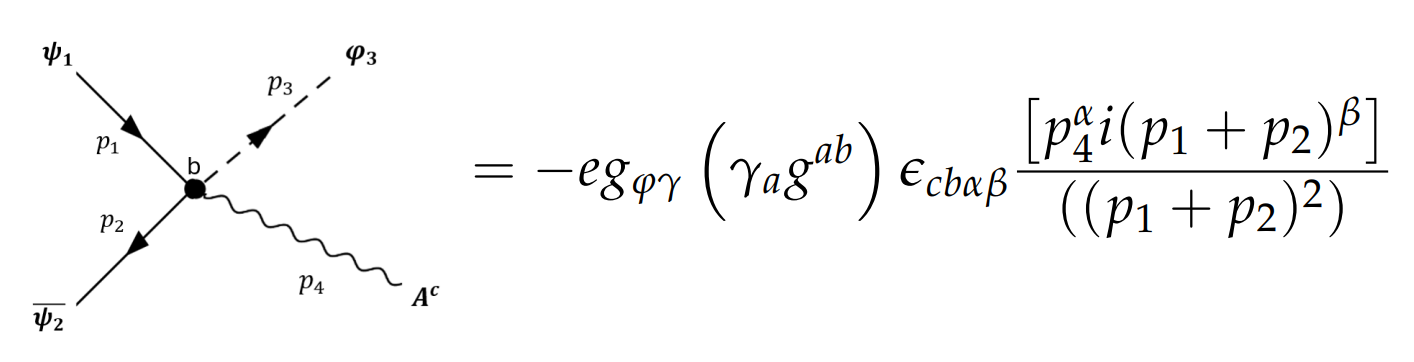 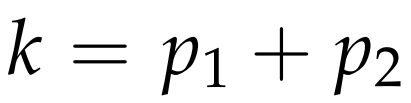 23
4-Point Correlation Functions
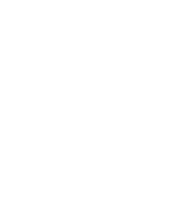 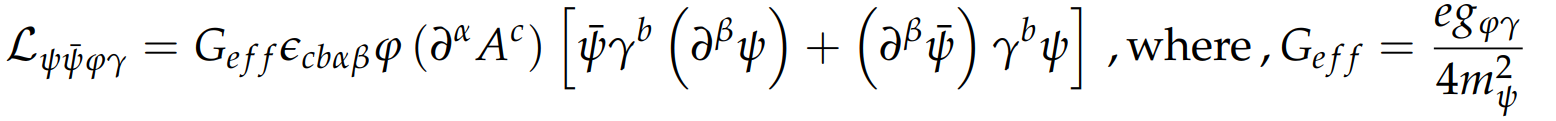 24
Axions in plasmas: Axion-Plasmon Polariton
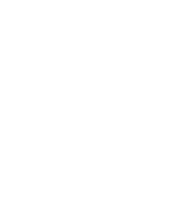 Recent studies have investigated the interaction between axions and plasmas

To do so, we must complete our system of equations to model the plasma
Fluid model of Plasmas
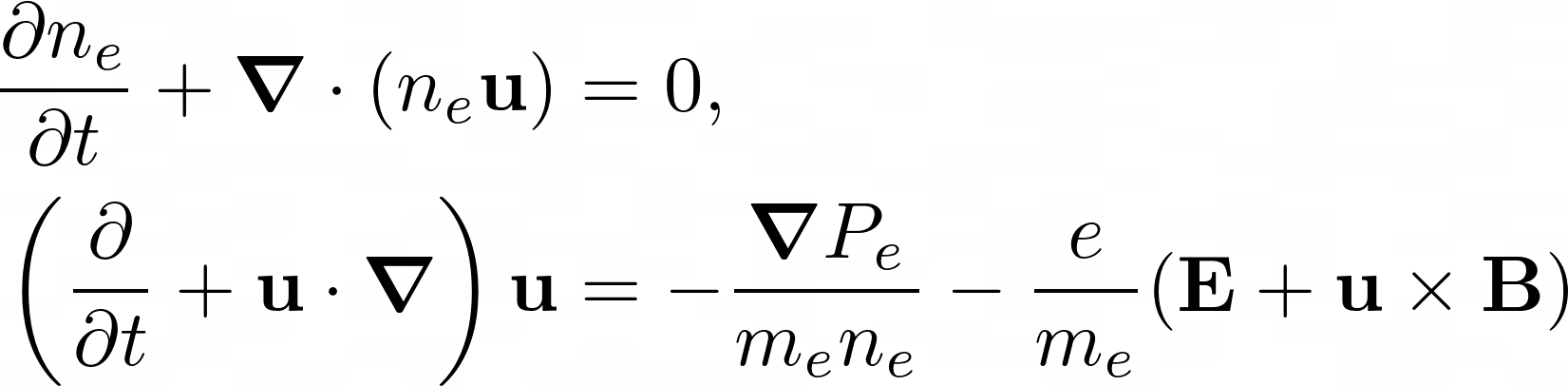 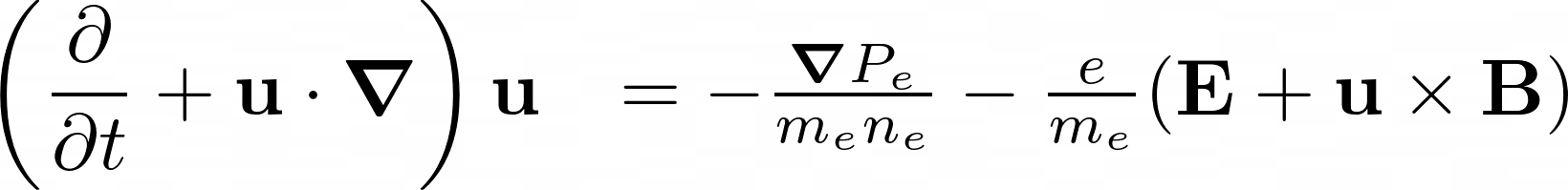 25
Axions in plasmas: Axion-Plasmon Polariton
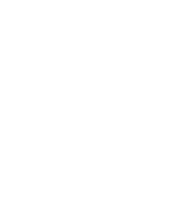 Dispersion Relation of the Upper (U) and Lower (L) Polariton modes
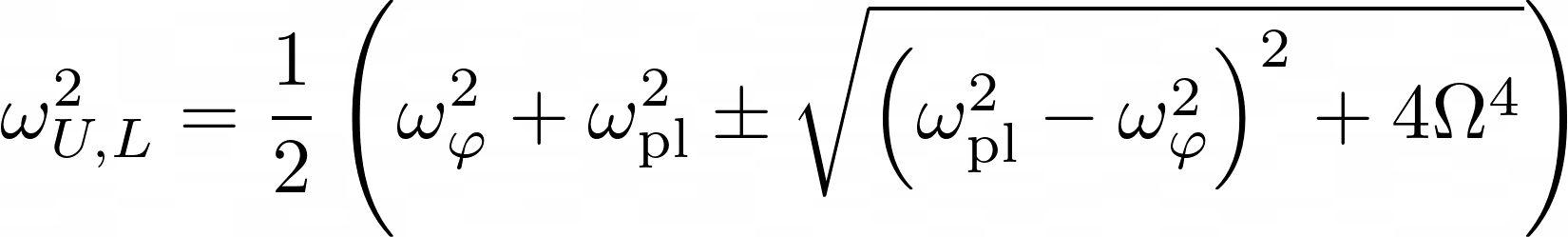 26
Axions in plasmas: Dispersion relation
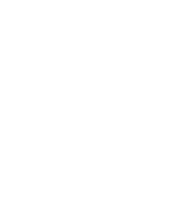 Plotting this dispersion relation:
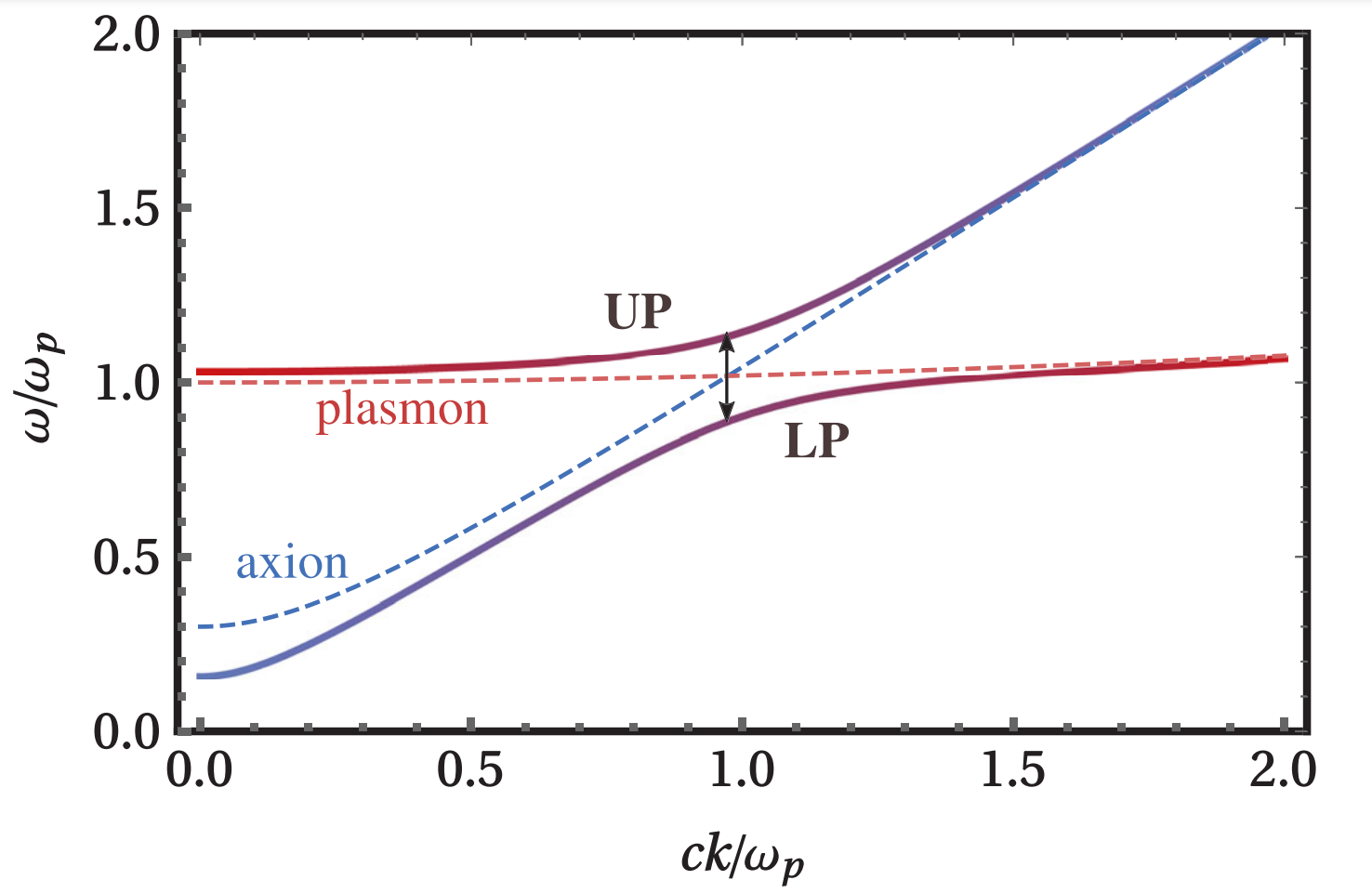 27
Axions in plasmas: Active Production
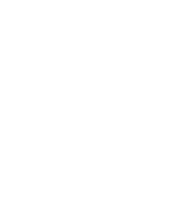 28
Axions in plasmas: PSW experiment
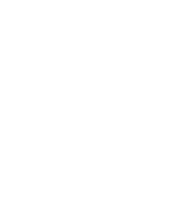 The following scheme was proposed:
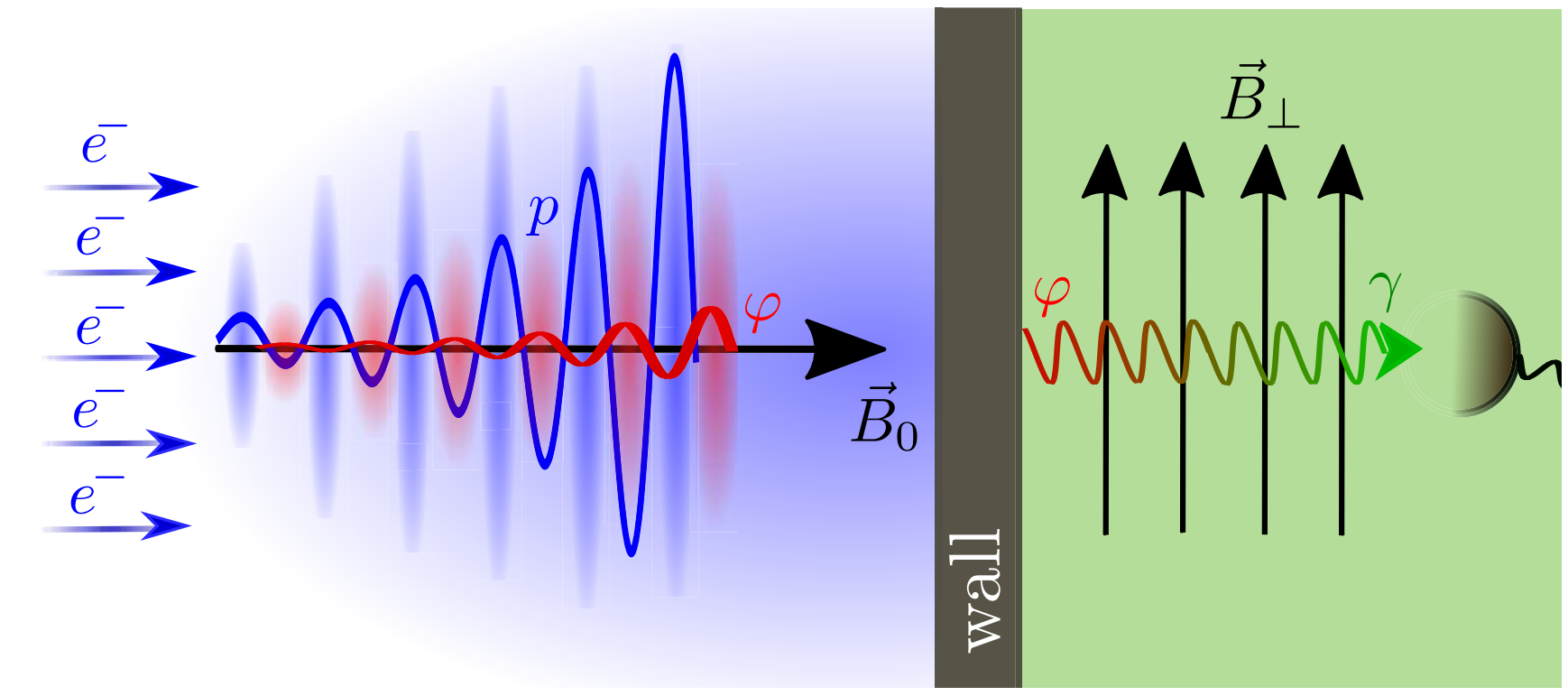 Produced Axions are sent to a regeneration chamber, where they are reconverted into detectable Photons

Highly increases Axion-Photon conversion, competing with other LSW experiments!
29
fun
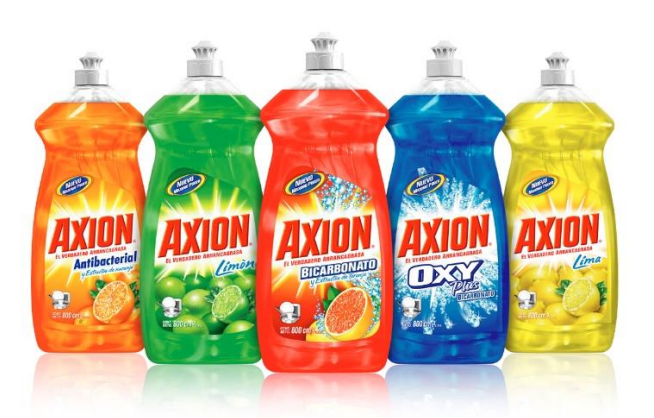